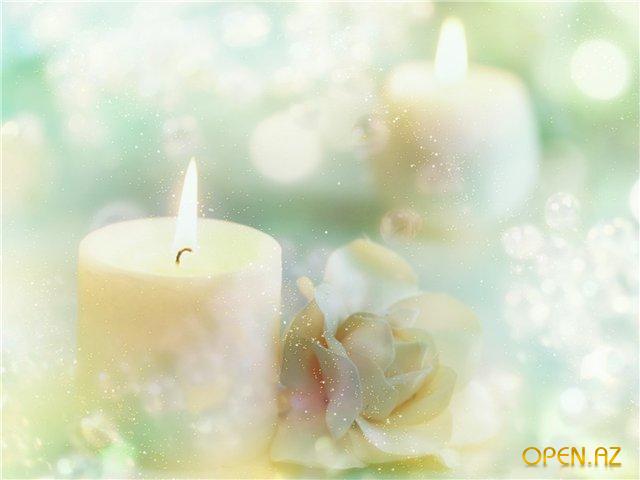 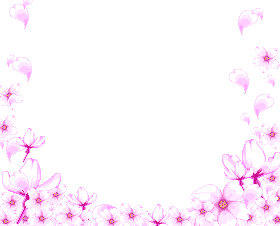 Чудотворец земли русской
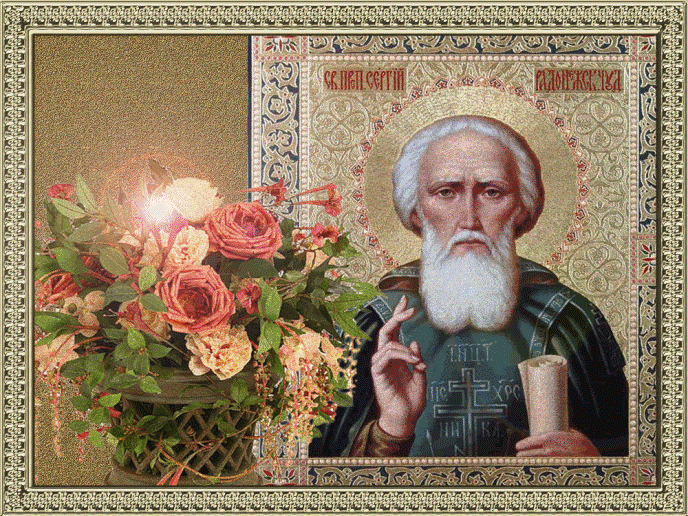 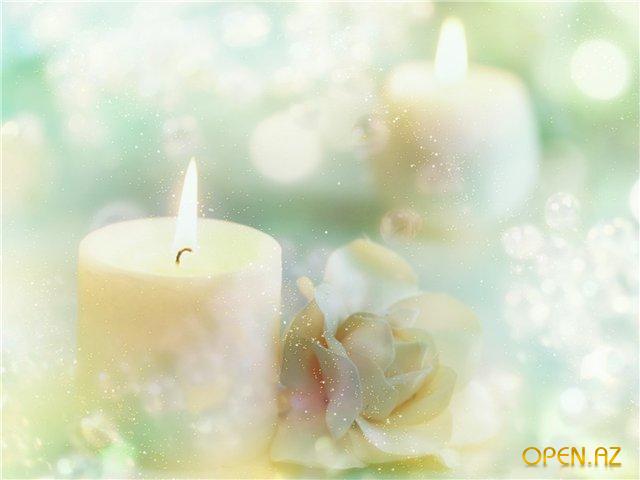 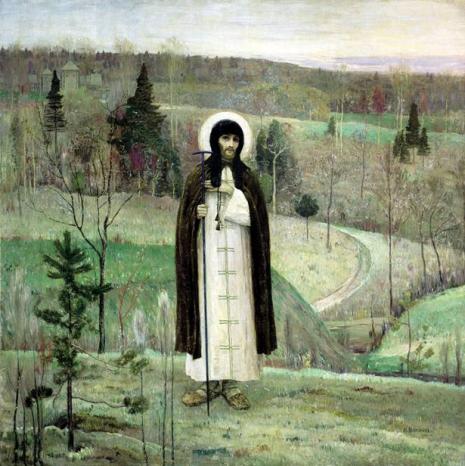 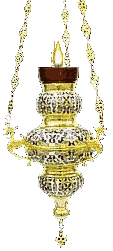 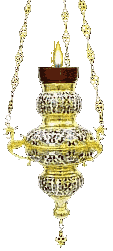 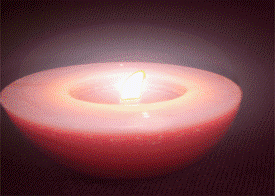 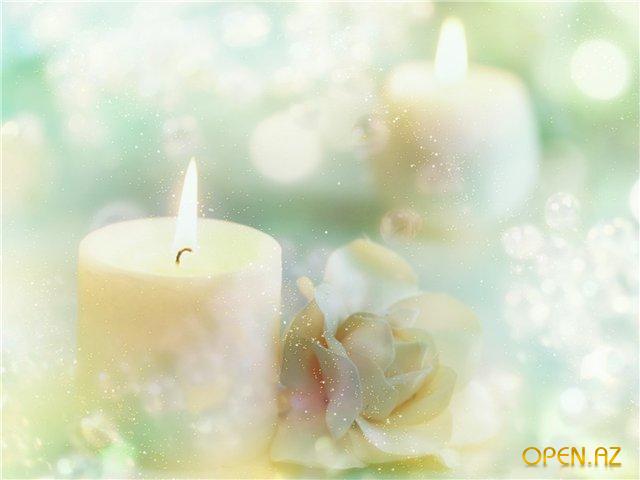 Святые  Кирилл и Мария-родители Сергия Радонежского
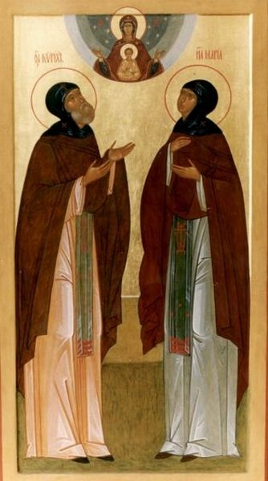 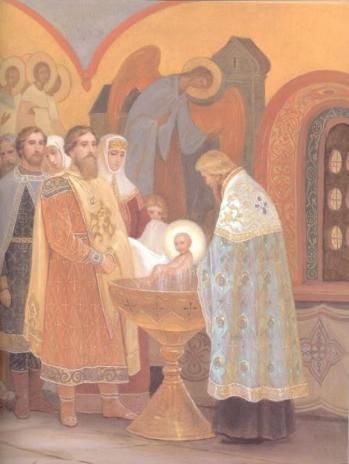 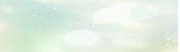 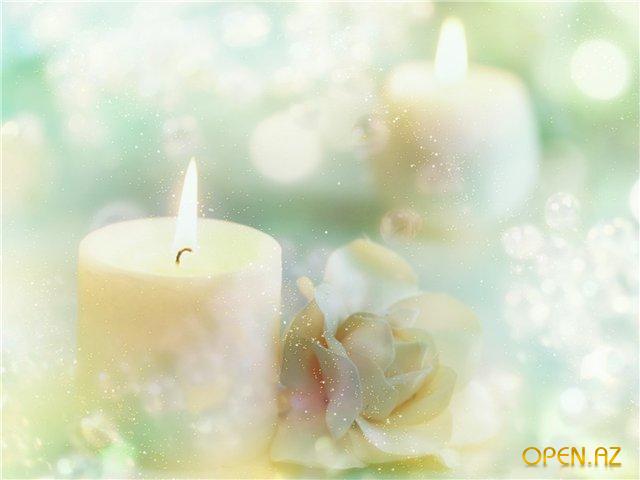 В школе
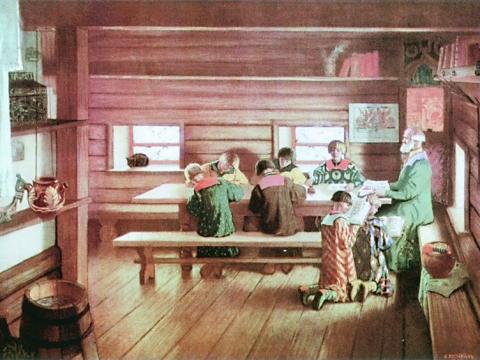 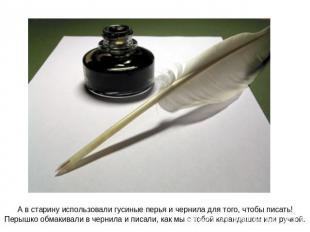 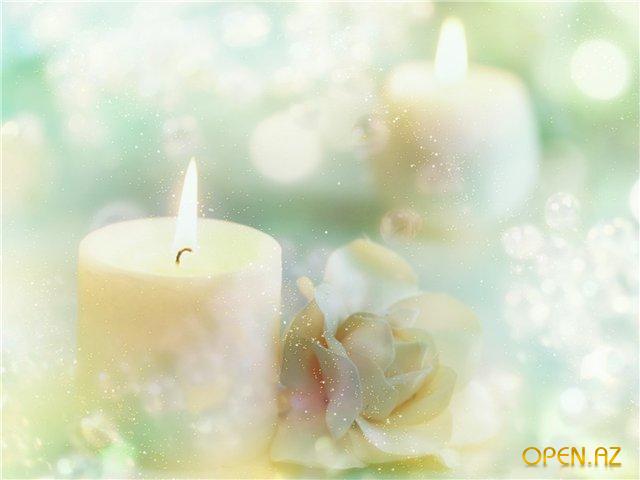 Преподобный Сергий Радонежский строит церковь  во имя Святой Троицы
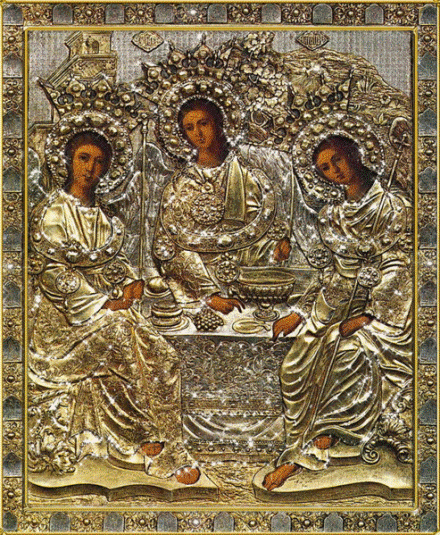 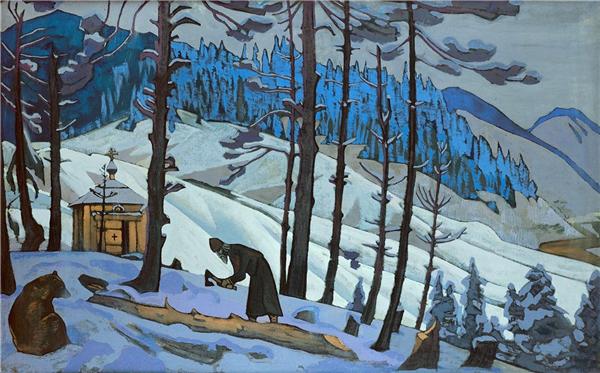 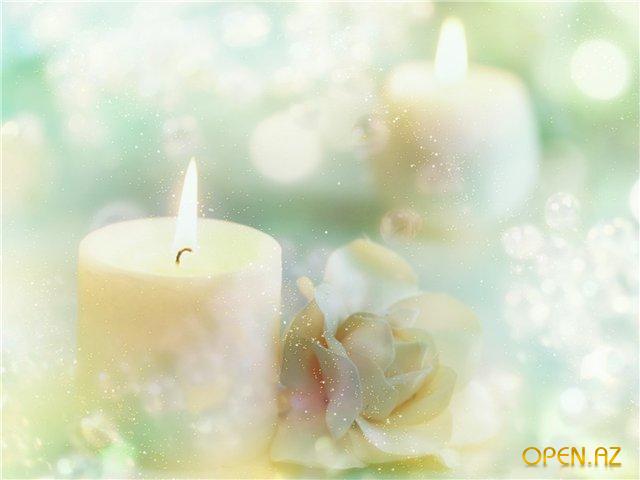 В Радонежском  лесу
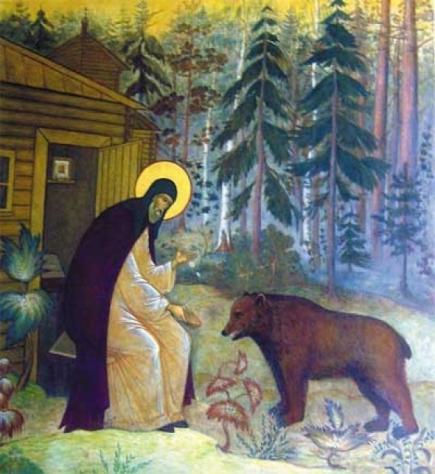 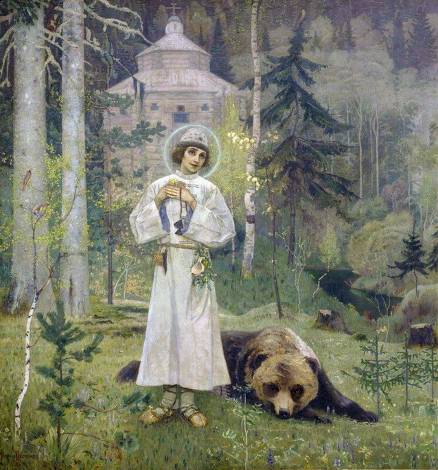 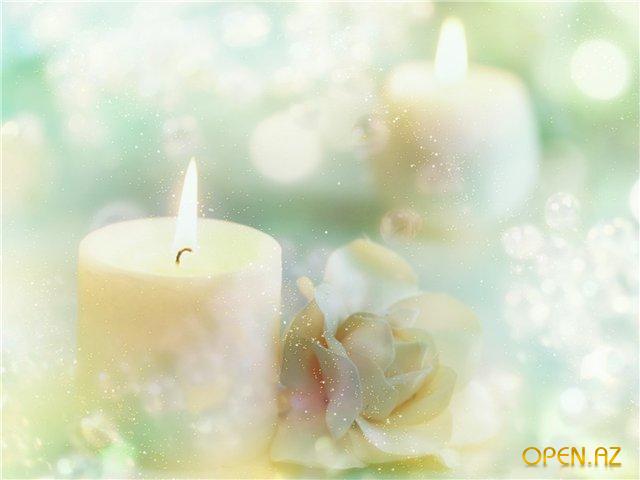 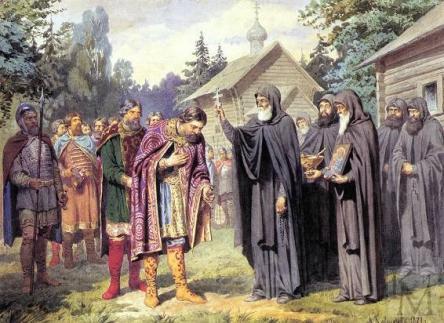 Преподобный Сергий Радонежский  благословляет
Дмитрия Донского на Куликовскую
 битву
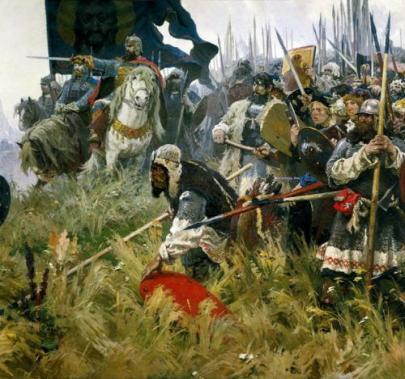 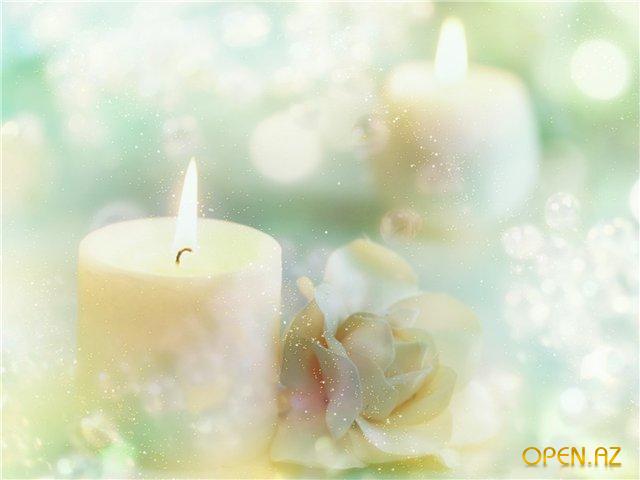 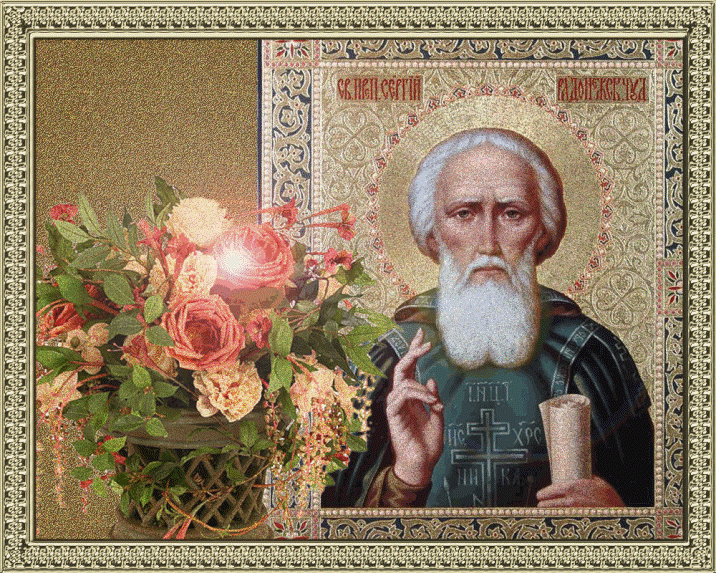 Кто слушал меня внимательно,
отгадает кроссворд обязательно!
Отгадай кроссворд
«ПРЕПОДОБНЫЙ»
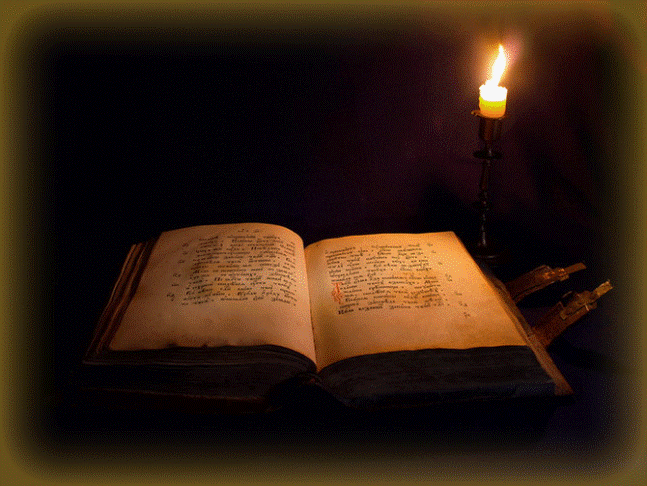 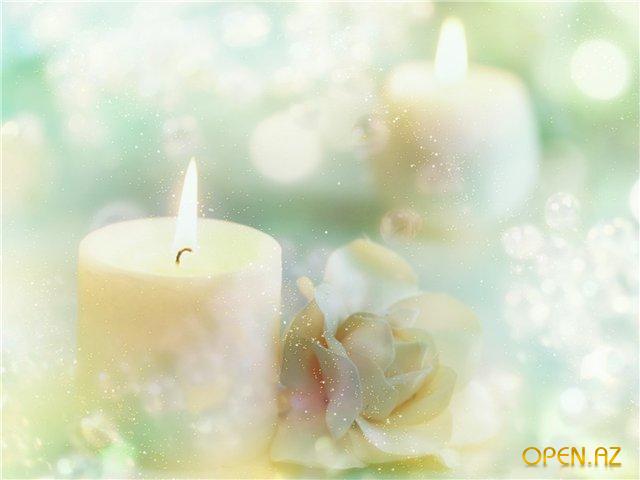 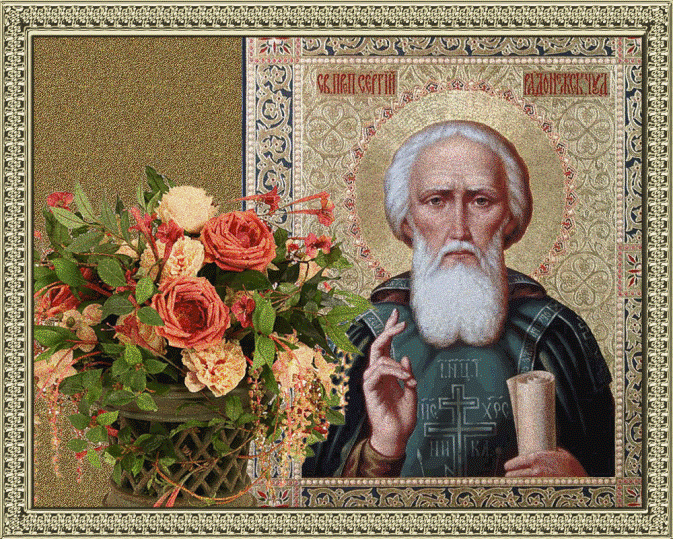 1. Как называется церковный хлеб, который старец дал Варфоломею?
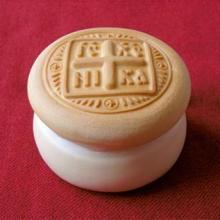 ПРОСФОРА – используемый на богослужении небольшой хлебец.
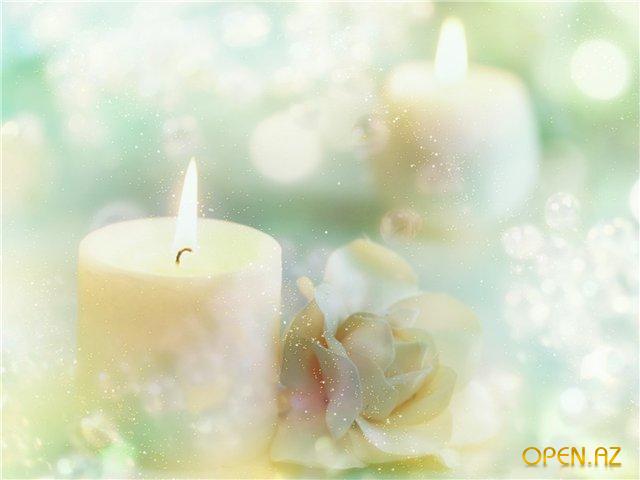 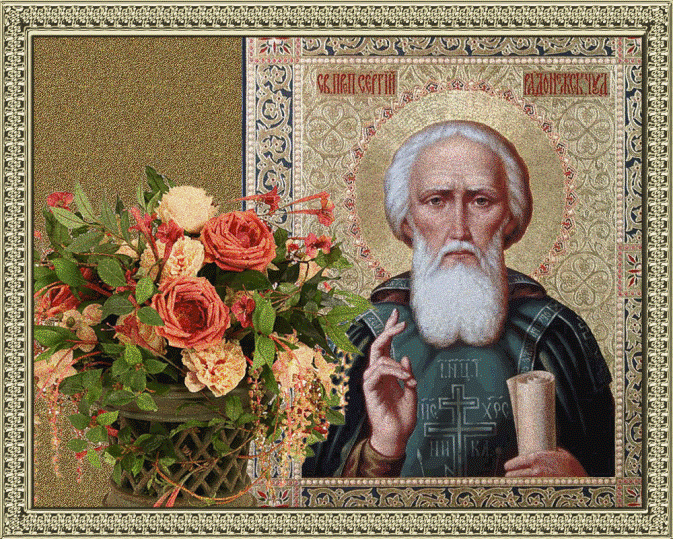 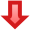 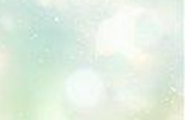 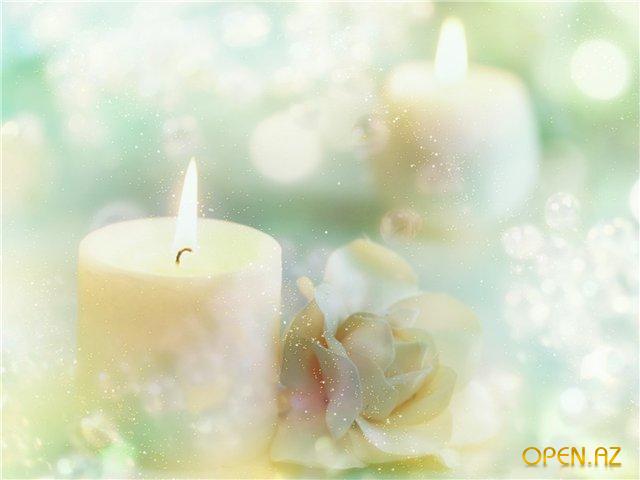 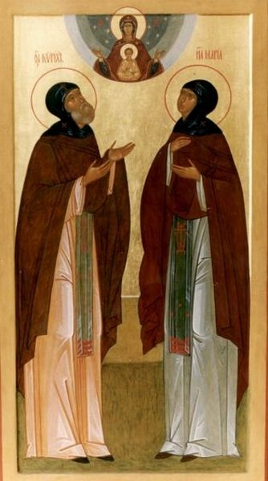 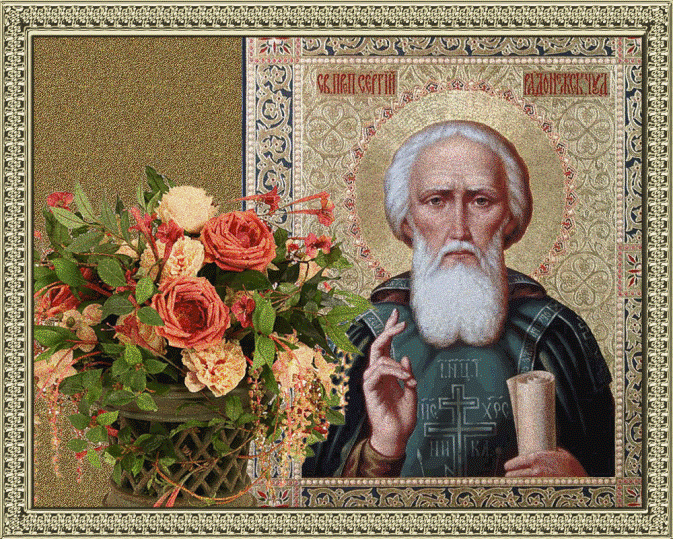 2. Как  звали маму преподобного Сергия Радонежского ?
МАРИЯ
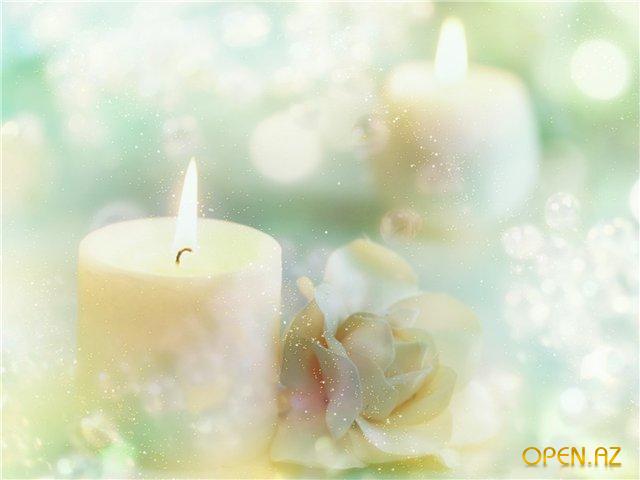 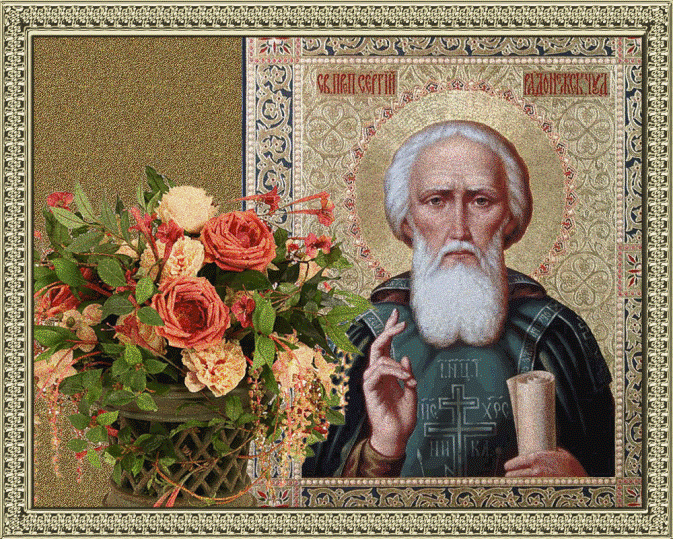 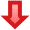 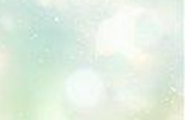 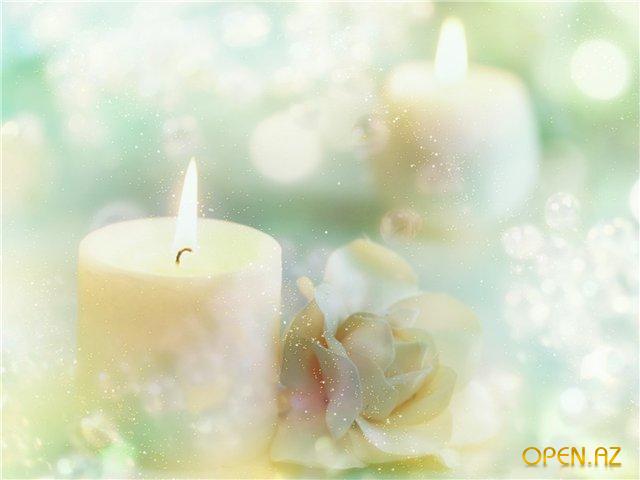 3. С кем подружился  преподобный  Сергий Радонежский  в лесу, оставшись один ?
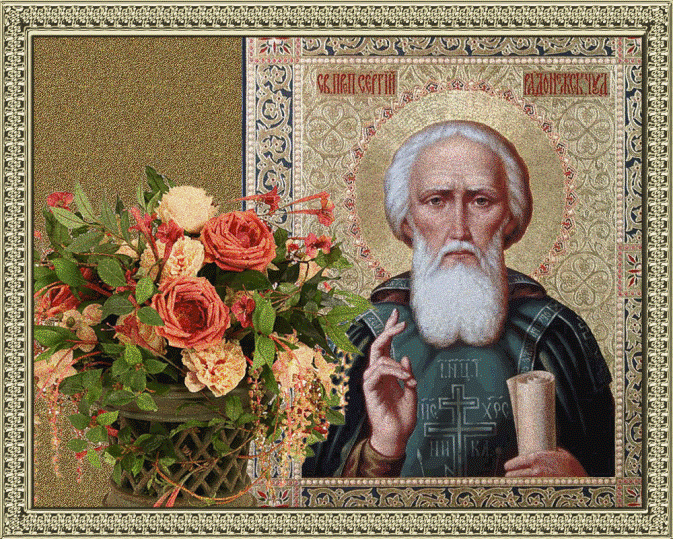 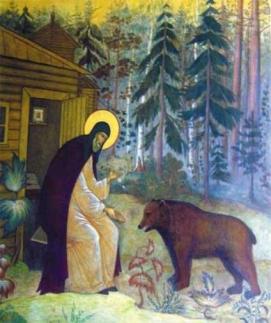 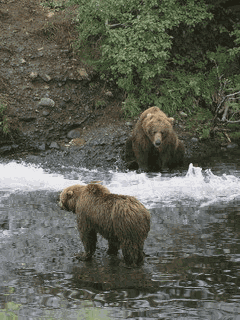 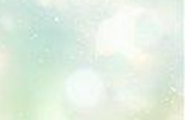 МЕДВЕДЬ
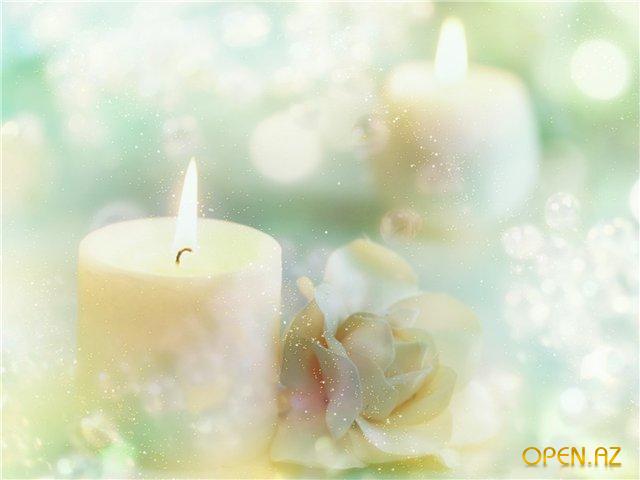 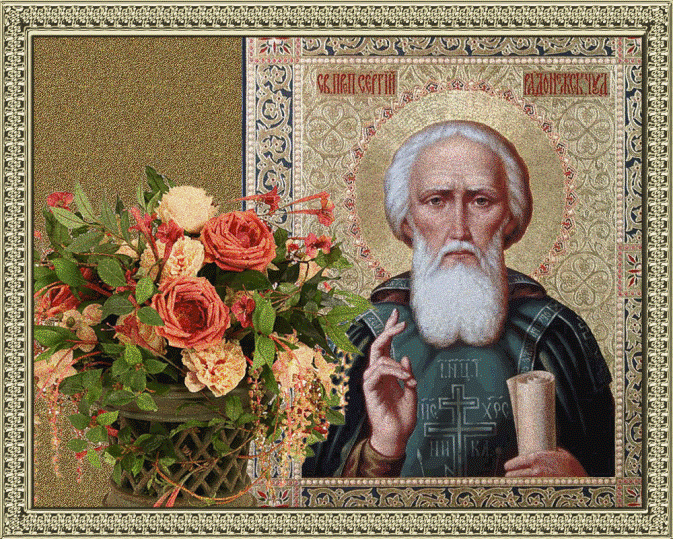 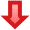 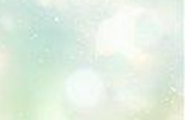 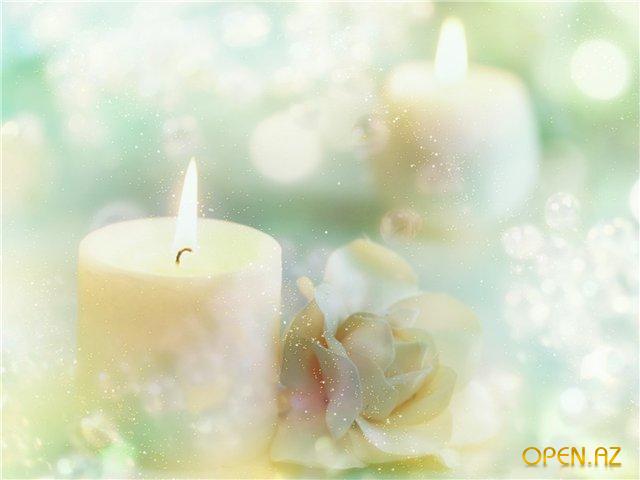 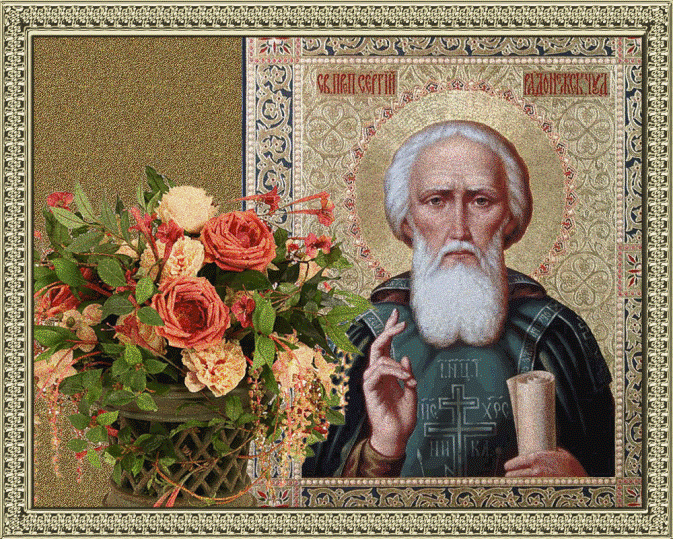 4. Первая книга , которую прочитал  преподобный   Сергий Радонежский  по велению  старца.
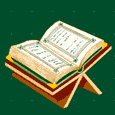 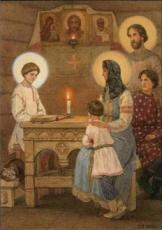 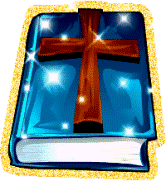 .
ПСАЛТИРЬ  - сборник священных песен Ветхого Завета, большая часть которых составлена пророком Давидом. Название дано по имени струнного инструмента, подобного гуслям, на котором Давид исполнял эти песнопения. В далеком прошлом была основной учебной книгой для  овладения грамотой.
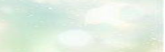 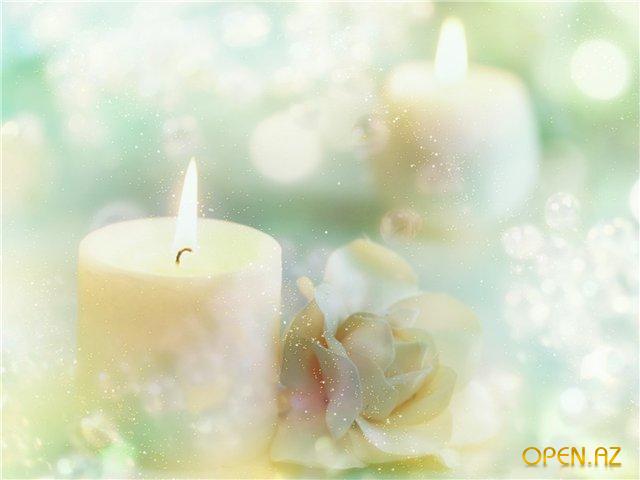 5. Что соблюдал мальчик с малолетства?
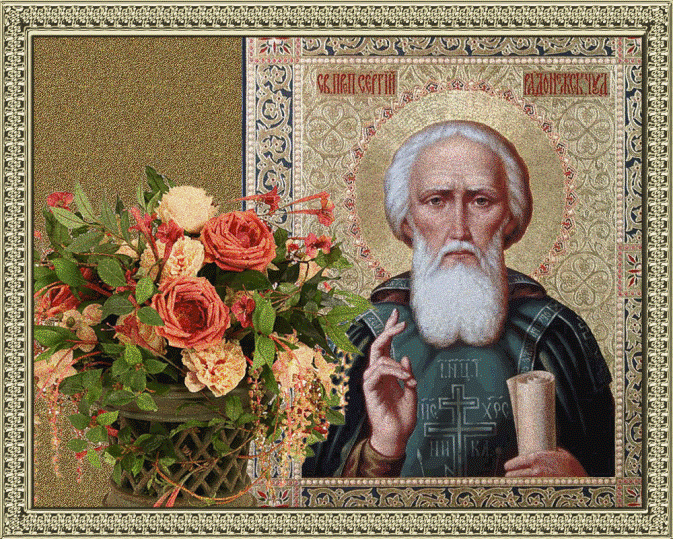 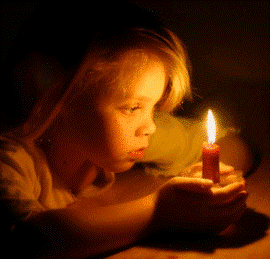 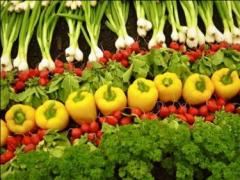 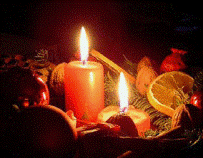 Пост – воздержание в течение определенного
 периода времени  от некоторых видов пищи,
 развлечений, чтобы укрепить душу.
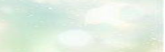 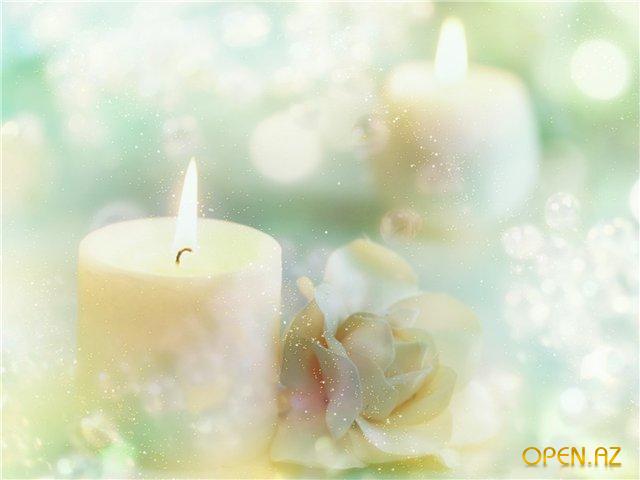 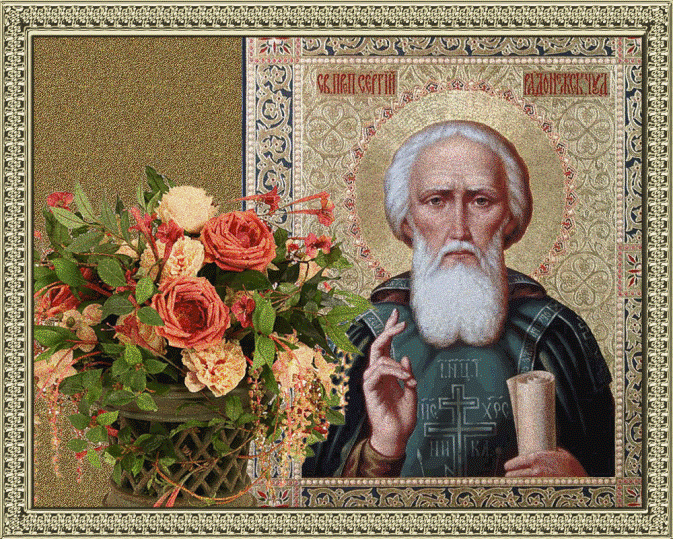 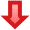 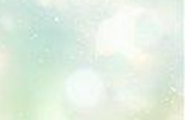 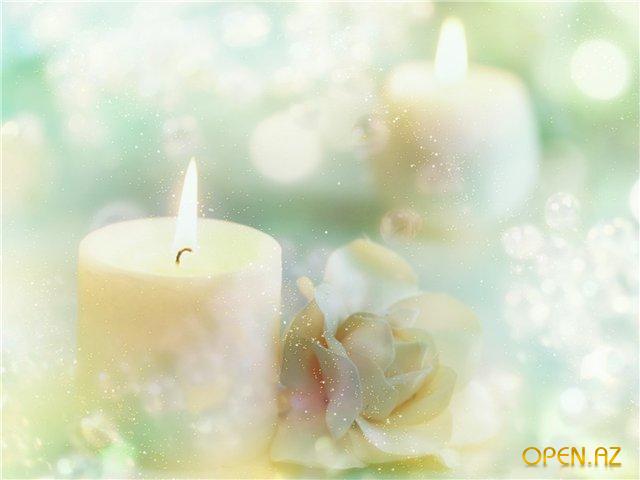 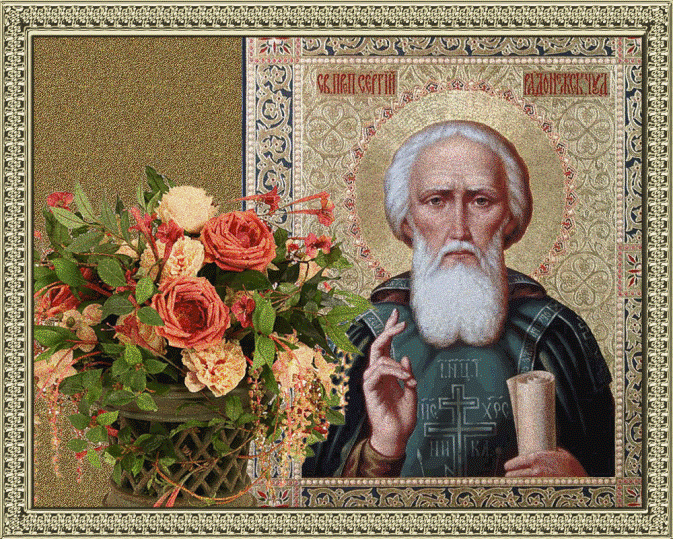 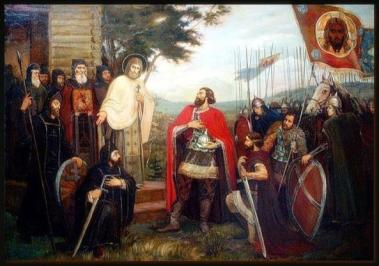 6. Как звали князя, который  приезжал к преподобному Сергию Радонежскому  за советом и  благословением  на Куликовскую битву ?
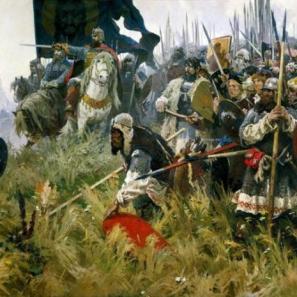 Дмитрий
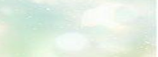 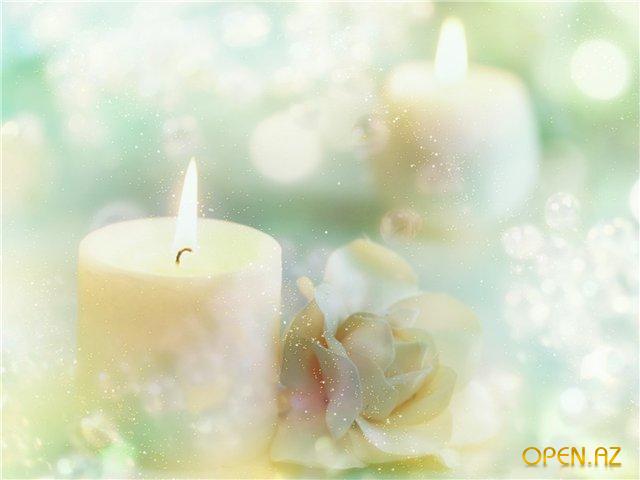 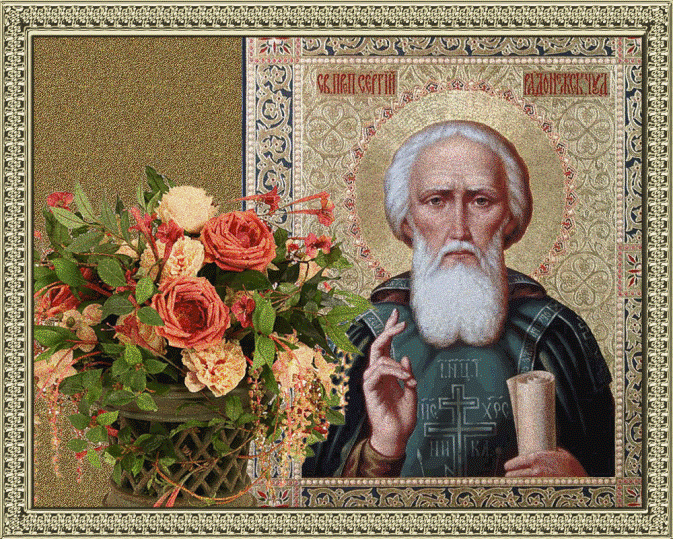 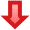 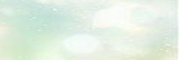 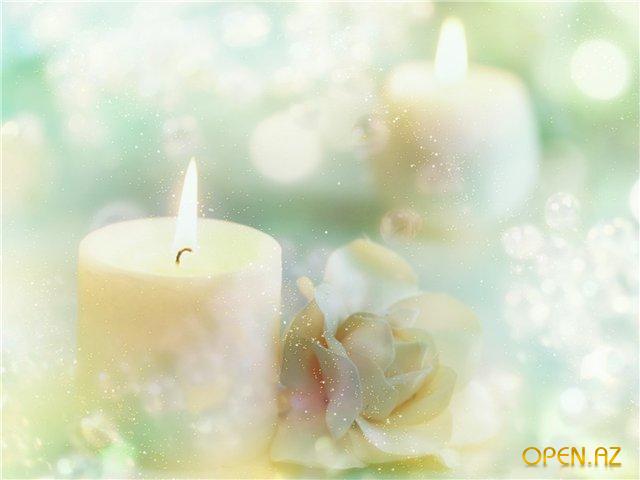 7. По названию какого города  преподобного   Сергия  называли Радонежским ?
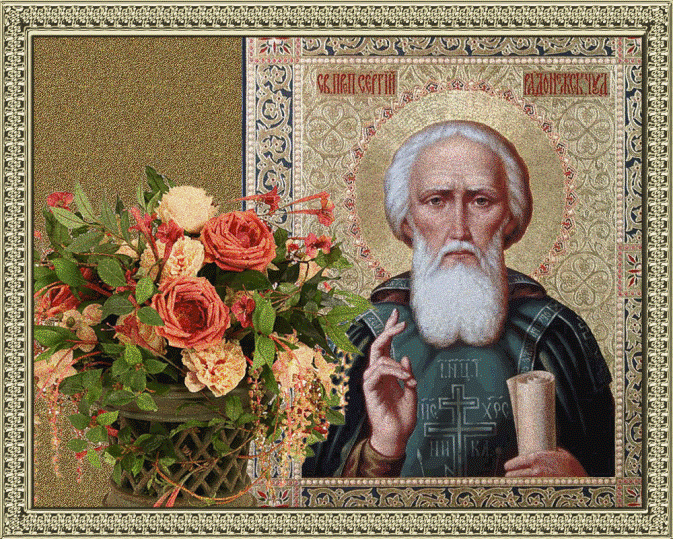 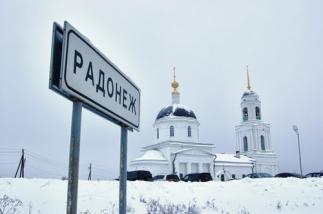 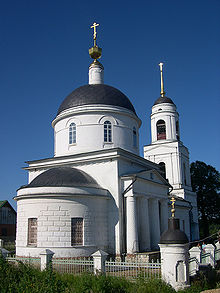 Преображенская церковь 
в  Радонеже.
РАДОНЕЖ
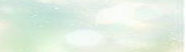 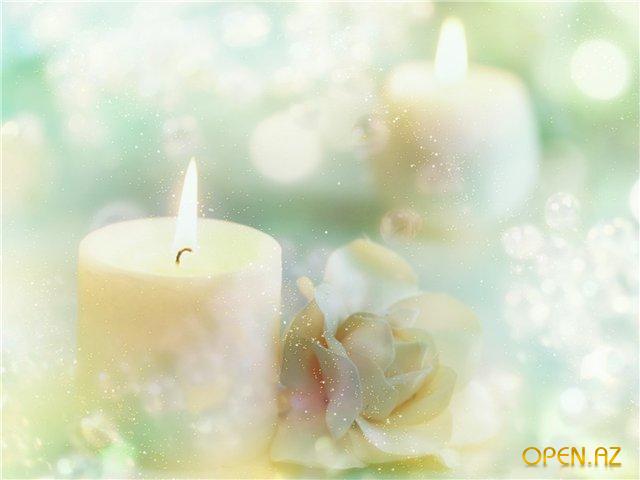 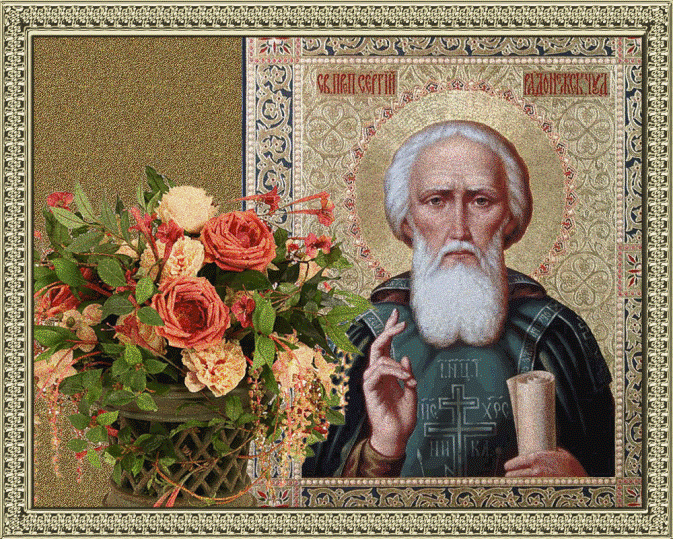 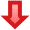 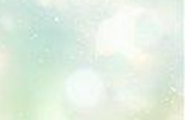 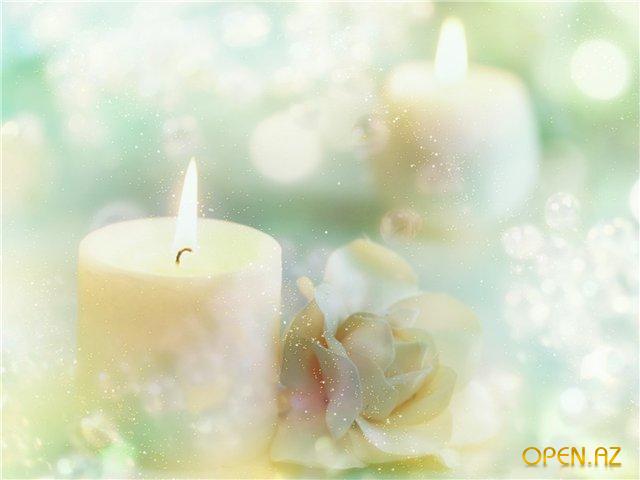 8. Отзывчивость, душевное расположение к людям, стремление  помогать   другим -  это качество присуще преподобному  Сергию Радонежскому.
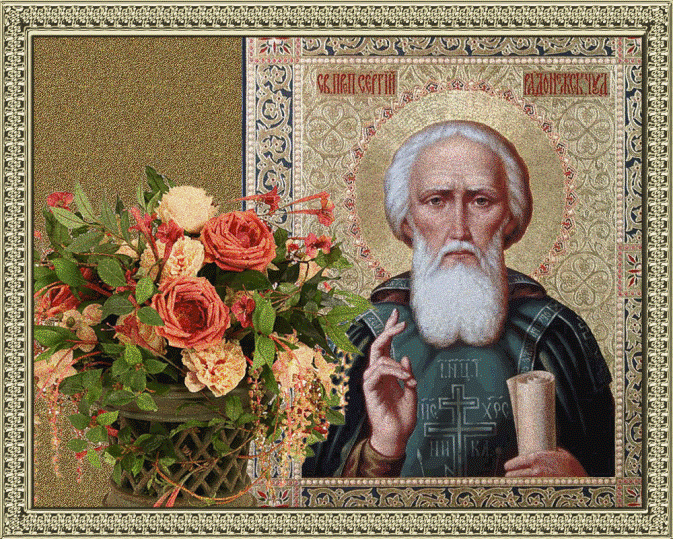 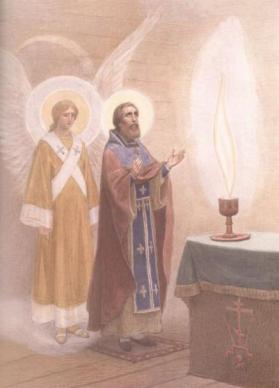 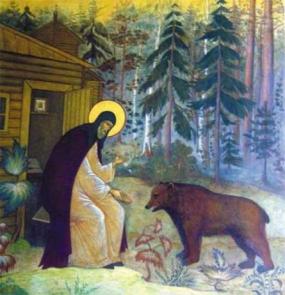 Доброта
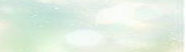 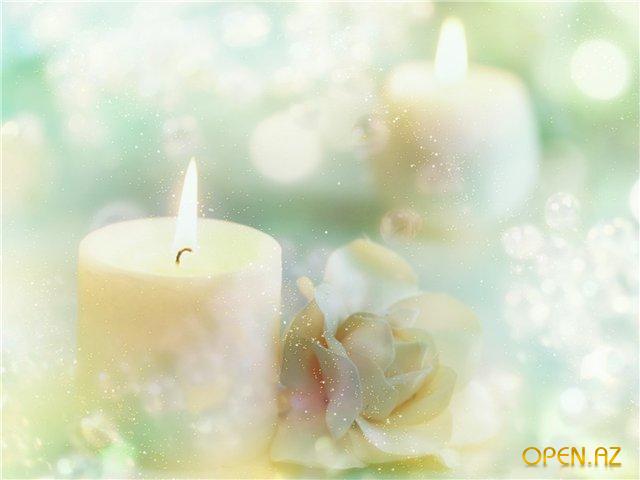 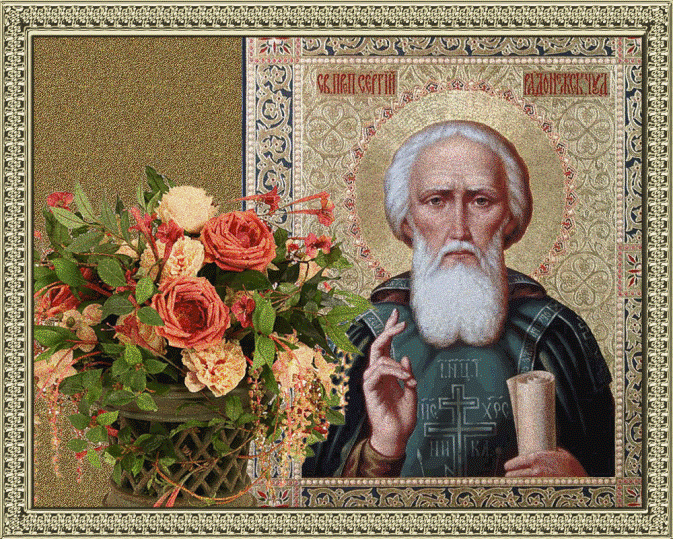 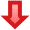 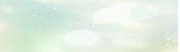 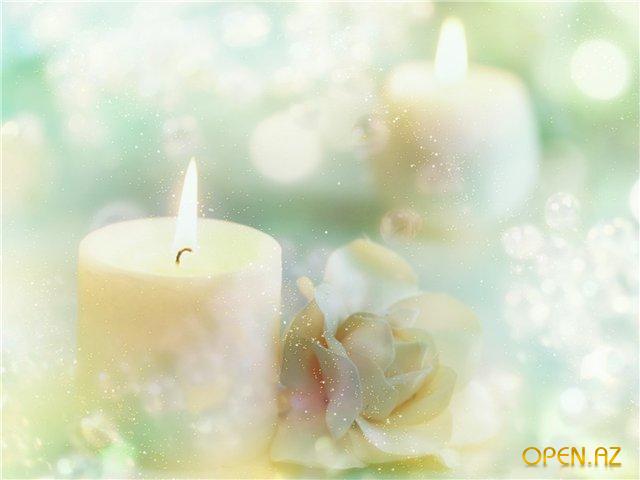 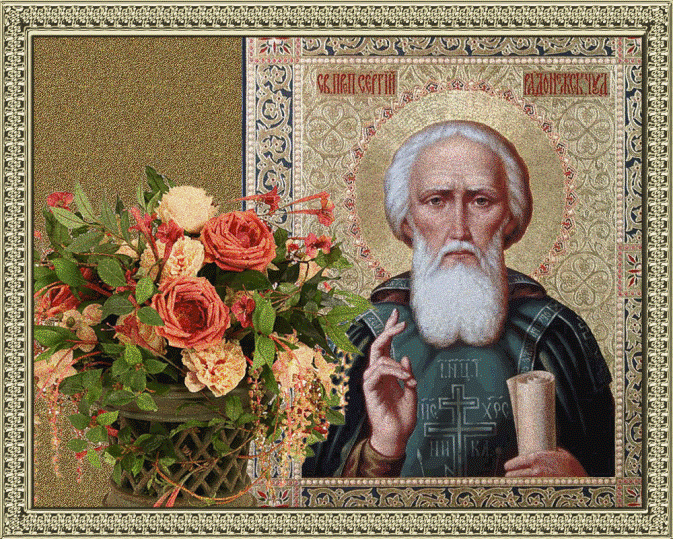 9. Как звали старшего брата преподобного Сергия Радонежского?
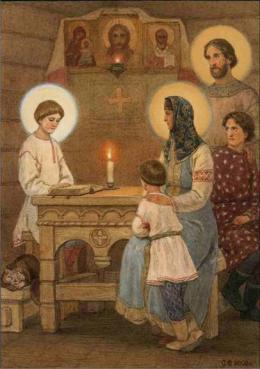 Стефан
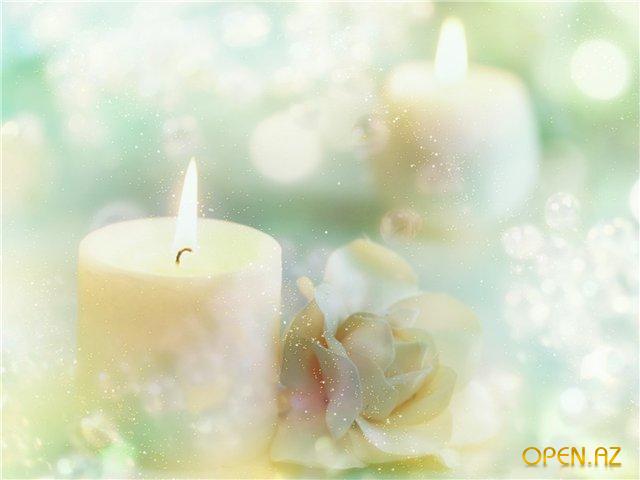 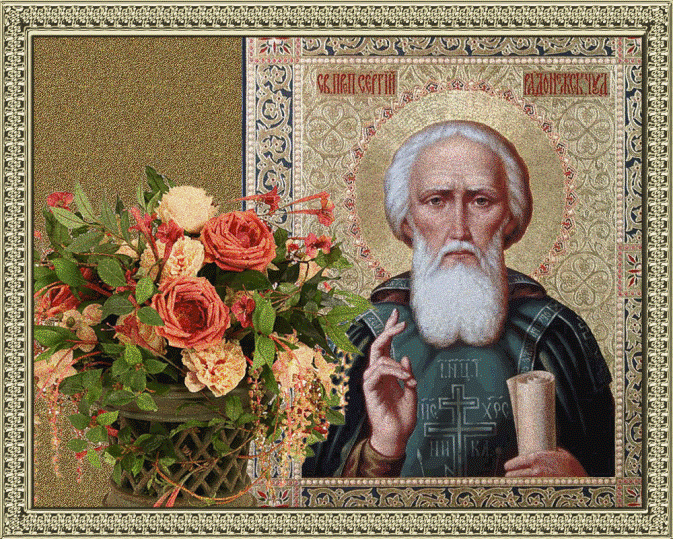 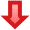 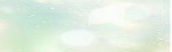 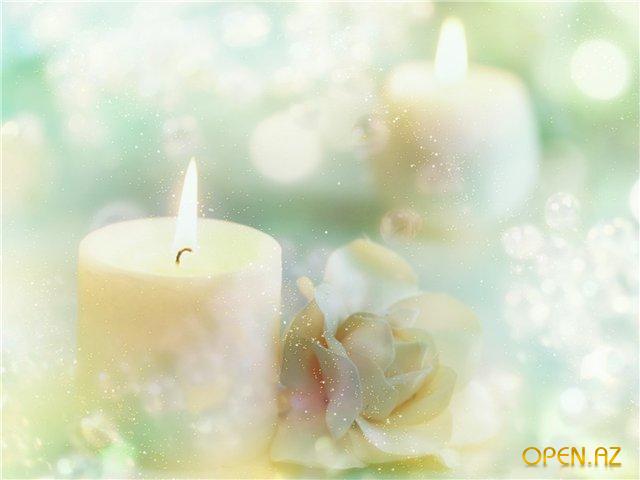 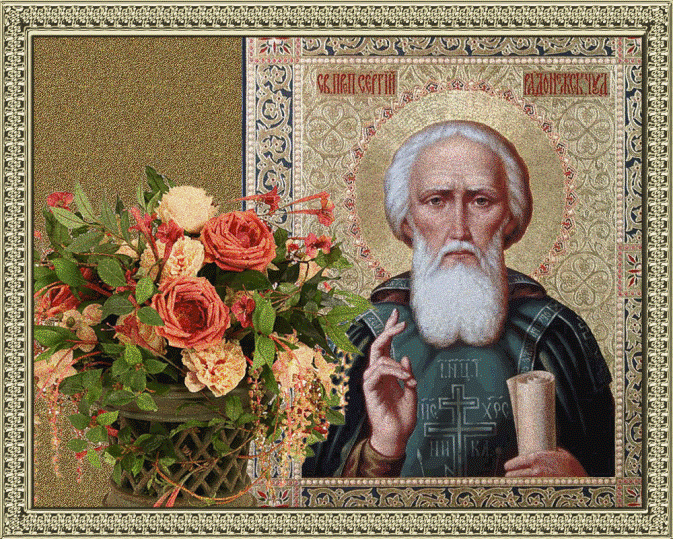 Что основал Сергий Радонежский  в лесу?
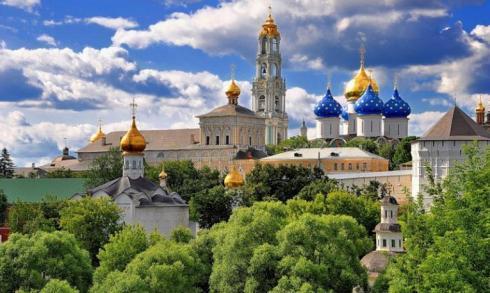 Монастырь – обитель (место, дом), где живут иноки
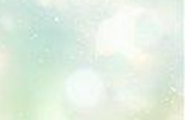 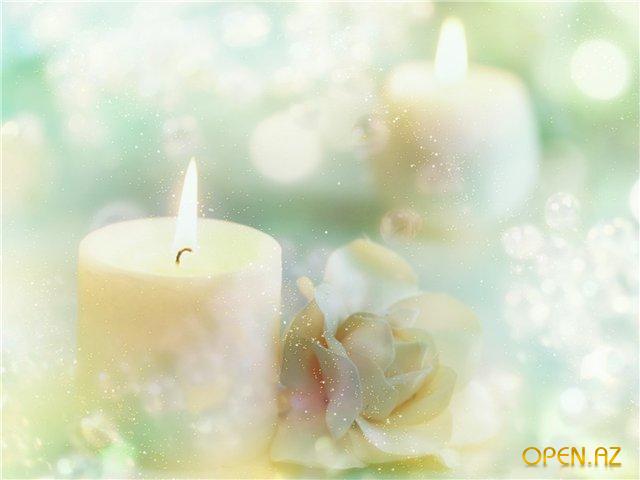 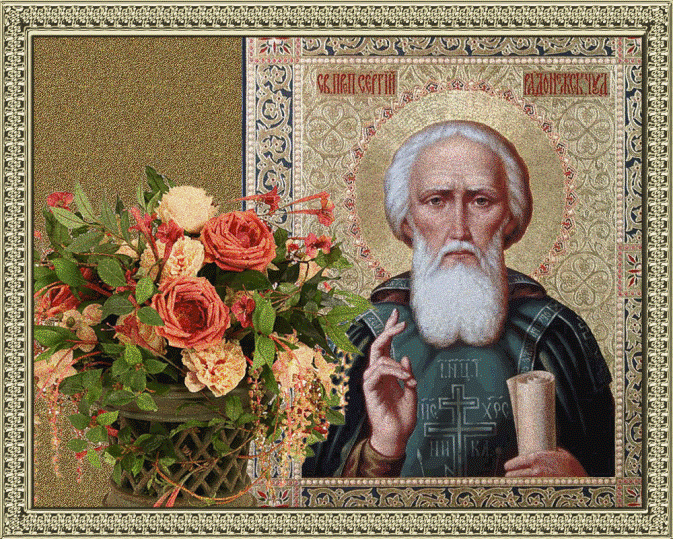 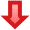 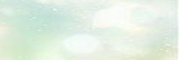 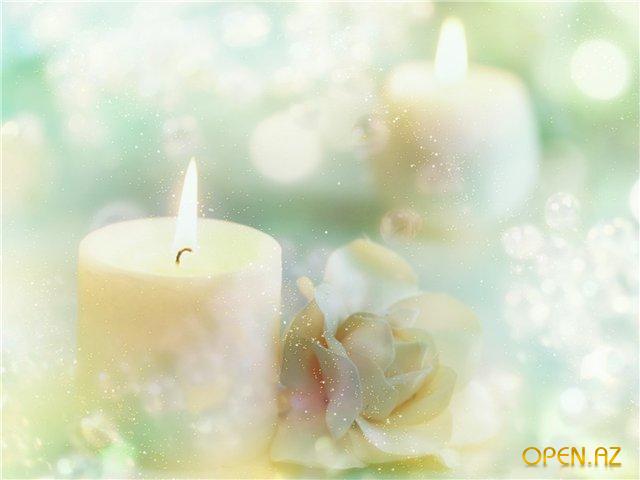 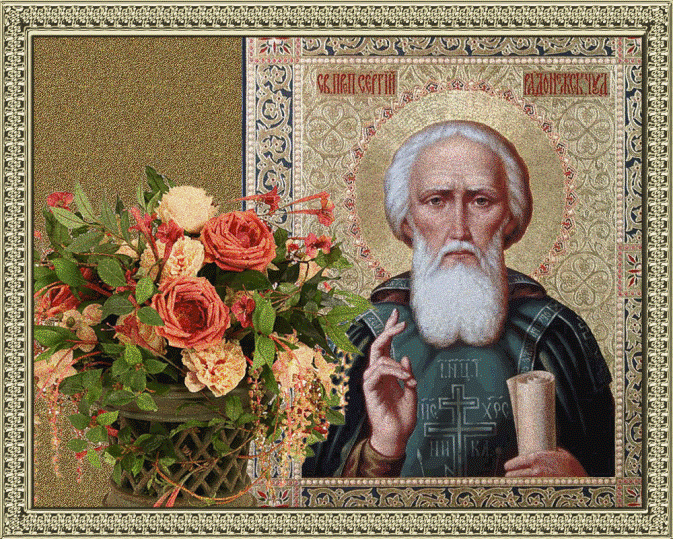 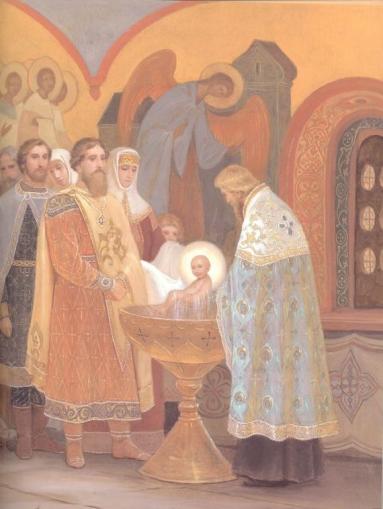 11. Как звали преподобного Сергия Радонежского в детстве?
Варфоломей
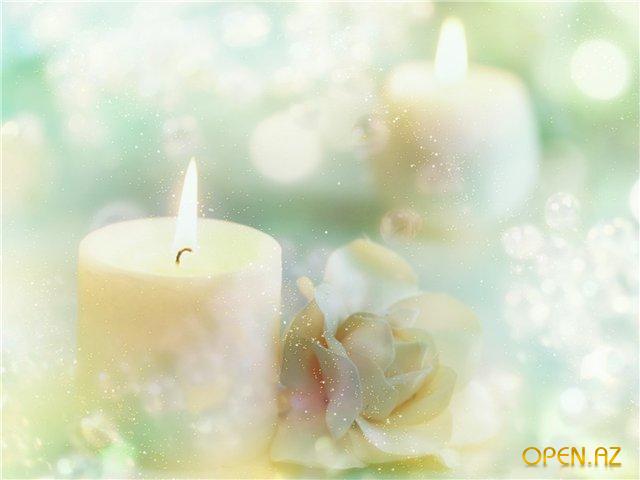 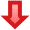 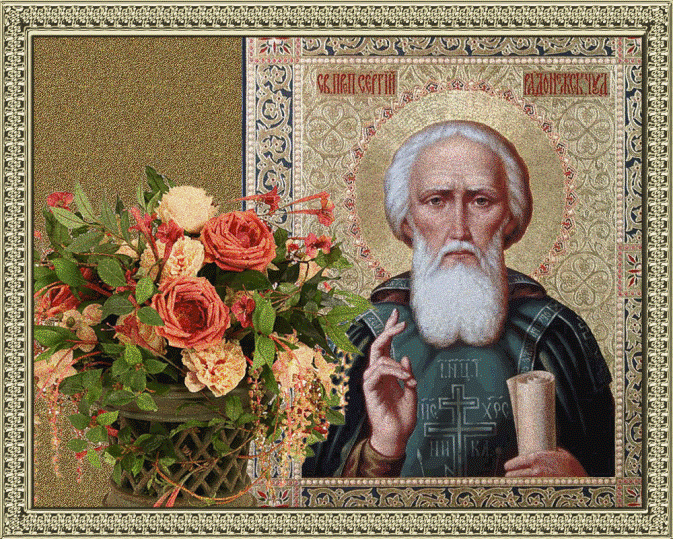 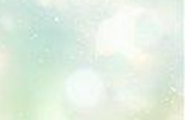 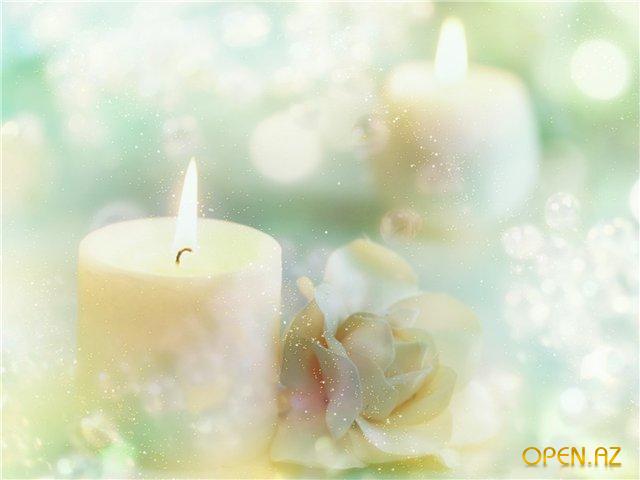 В презентации использовались материалы: 
 http://zdesvsyo.ru 
http://www.yandex.ru/
Авторскую игру-презентацию составила
Котенева Л.Н., воспитатель
МБДОУ детский сад комбинированного вида
№19 «Родничок» г.Старый Оскол
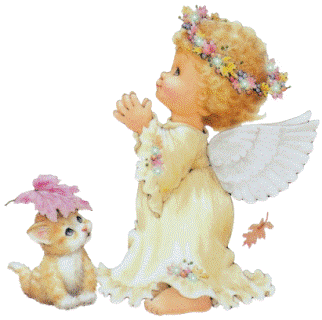